Общая классификация керамических материалов и изделий
Общая классификация керамических материалов и изделий
Состав глин
Каолинит имеет химическую формулу Al2O3•2Si2O2•2H2O. Его кристаллическая решетка характеризуется относительно плотным строением с наименьшим расстоянием между закономерно повторяющимися группами ионов и неподвижна. Поэтому каолинит не способен присоединять и прочно удерживать большое количество воды. При сушке он сравнительно свободно отдает присоединенную воду. Размеры частиц каолинита от 1 до 3 мк.
Монтмориллонит имеет химическую формулу Al2O3•4Si2O2•H2O•nH2O. Эта формула не совсем точно отражает состав монтмориллонита, так как в состав кристаллической решетки некоторых разновидностей этой группы минералов входят также Mg, Fe, Na. Кристаллическая решетка монтмориллонита имеет слоистое строение, отдельные слои в ней могут раздвигаться под воздействием вклинивающихся молекул воды. В связи с этим монтмориллонит способен интенсивно поглощать довольно большое количество воды, прочно ее удерживать и трудно отдавать при сушке, а также сильно набухать при увлажнении — объем увеличивается в 16 раз. Размеры частиц монтмориллонита много меньше 1 мк.
Гидрослюда является продуктом многолетней гидратации слюд и имеет химическую формулу K2O•MgO•4Al2O3•7SiO2•2H2O. Кристаллическая решетка у этого минерала не разбухающая. По интенсивности связи с водой он занимает среднее положение между каолинитом и монтмориллонитом. Характерной особенностью минерала является то, что в его составе принимают участие окcиды щелочных и щелочноземельных металлов, а также способность отдельных катионов к изоморфным замещениям. Так, Si4+ может замещаться Аl3+, а последний — Mg2+. Размеры частиц гидрослюды около 1 мк.
В зависимости от количественного преобладания того или иного глинистого минерала различают глины каолинитовые, монтмориллонитовые, гидрослюдистые и т.п.
Гранулометрическим (зерновым) составом глин называется процентное содержание зерен различной величины в глинистой породе.
В производстве стеновых и других изделий грубой керамики чаще всего пользуются трехчленной классификацией глин (по Рутковскому), относя к глинистой части фракцию менее 5 мк, к пылевидной — от 5 до 50 мк и к песчаной — от 50 мк до 2 мм. Включениями считаются зерна величиной более 2 мм.
Трехчленная классификация дает возможность графически изображать гранулометрический состав глинистой породы при помощи треугольной диаграммы
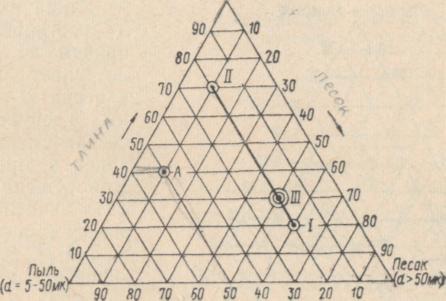 Треугольная диаграмма гранулометрического состава глин
В химическом составе глин принимают участие следующие основные оксиды: SiО2, А12О3, СаО, MgO, Fe2О3, ТiO2, К2O, Na2O.
Кремнезем Si02 находится в глинах в связанном и свобод­ном состояниях: связанный кремнезем входит в состав глинообразующих минералов, свободный представлен примесями кварцевого песка и шлюфа. Определение химическим анализом содержания свободного кремнезема является особо важным при оценке пригодности глин для производства керамзита. Общее содержание кремнезема в глинах составляет 60—65°/0 и в запесоченных глинах достигает 80—85%.
Глинозем А12О3 находится в глинах в связанном состоянии, участвуя в составе глинообразующих минералов и слюдистых примесей. Он является наиболее тугоплавким оксидом: с повышением его содержания огнеупорность глин возрастает. Так как содержание слюдистых примесей в глинах обычно невелико, то содержание в них глинозема косвенно отражает относительную величину глинистой фракции, содержащейся в глинистой породе. Содержание глинозема колеблется от 10—15% в кирпичных и до 32—35% в наиболее ценных сортах огнеупорных глин.
Известь СаО и магнезия MgO в небольших количествах участвуют в составе глинистых минералов. При относительно высоких температурах обжига известь вступает в реакцию с глиноземом и кремнеземом и, образуя эквтектические расплавы в виде алюмлкальциевых силикатных стекол, резко понижает температуру плавления глины.
Оксид железа Fe2О3 содержится в глинах в виде примесей и оказывает на них и на обожженный черепок прежде всего красящее действие. Температуру плавления глины оксиды железа заметно понижают лишь при обжиге в восстановительной среде. Содержание оксидов  железа (в пересчете на Fe2О3) находится в пределах от долей процента в наиболее чистых беложгущихся глинах до 8-10% в кирпичных.
Диоксид титана ТiO2 участвует в примесях и его содержание не превышает 1,5%. Диоксид титана придает обожженному черепку окраску зеленоватых тонов.
Щелочные оксиды К2O, Na2O входят в состав некоторых глинообразующих минералов, но в большинстве случаев присутствуют в примесях в виде растворимых солей и полевошпатных песках. Их содержание составляет до 5-6%. Они ослабляют красящее действие Fe2О3 и ТiO2 и понижают температуру плавления глин.
Химический состав глин является их важнейшей характеристикой и в значительной мере определяет промышленное их назначение.